STORY AND IDEOLOGY IN THOMAS PYNCHON’S THE CRYING OF LOT 49
Group 3 :
Alfian Muhammad Mufid
Najmi Hanifah Kamil
Fitri Shaharani
Kaleb Grasius
Cahya Bunga Agiva A.
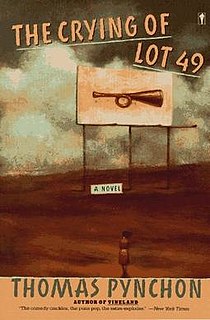 By Thomas Pynchon

Published 1966
SETTING
Kinneret dan San Narciso , California 

1960
PLOT
Perjalanan seorang wanita bernama Oedipa Maas yang berusaha mengungkap misteri dibalik tristero , sebuah layanan pos rahasia.
CHARACTERS
Oedipa Maas
Wendell "Mucho" Maas
Metzger
Dr. Hillarius
Miles , Dean , Serge , Leonard (Band The Paranoids)
Roseman
Stanley Koteks
John Nefastis
Manny
Randolph Driblette
Emory Bortz 
Grace Bortz 
Mike Fallopian
Mr. Thoth
The Greek Way
Jenghis Cohen
Loren Passerine
Pada saat novel ini terbit , dunia sedang memasuki era perang dingin pasca perang dunia 2.  persaingan kapitalisme Amerika Serikat dengan Komunisme Uni Soviet. Dan juga pada tahun 1960 an merupakan tahun terjadinya fenomena budaya populer yang berkembang disebagian besar dunia barat. Contohnya kebangkitan Hippie.
AMERICA’S SOCIAL CONDITION 
DURING THE 1960s
Pasca Perang Dunia 2.
Amerika telah berpartisipasi dalam perang lain :
Blokade Berlin (1948-1949), 
Perang Korea (1950-1953), 
Krisis Rudal Kuba (1962),
Perang Vietnam (1959-1975), 
Dan Krisis Suez (1956).
Mutually Assured Destruction (MAD) 
atau
 Nuclear Detterence.
IDEOLOGY
DEFINITION
IDEOLOGY :

The beliefs, values, and ways of thinking and feeling through which human beings perceive, and by recourse to which they explain, what they take to be reality. An ideology is, in complex ways, the product of the position and interests of a particular class.

(M. H. Abrams)
IDEOLOGI YANG MUNCUL PADA NOVEL :
Postmodernism
Paranoia
or
Schizophrenia
Pop 
Culture 
Reference
BUKTI POP CULTURE REFERENCE DI NOVEL
The room would be good enough for the time she had to stay. Its door opened on a long courtyard with a swimming pool,whose surface that day was flat, brilliant with sunlight. At the far end stood a fountain, with another nymph. Nothing moved.If people lived behind the other doors or watched through the windows gagged each with its roaring air-conditioner, shecouldn't see them. The manager, a drop-out named Miles, maybe 16 with a Beatle haircut and a lapelless, cuffless,one-button mohair suit, carried her bags and sang to himself, possibly to her:MILES'S SONG Too fat to Frug,That's what you tell me all the time When you really try'n' to put me down, But I ' m hip,So close your big fat lip, Yeah, baby,I may be too fat to Frug, But at least I ain't too slim to Swim."It's lovely," said Oedipa, "but why do you sing with an English accent when you don't talk that way?""It's this group I'm in," Miles explained, "the Paranoids. We're new yet. Our manager says we should sing like that. Wewatch English movies a lot, for the accent.“

(Chapter 2, Page 5&6)
BUKTI PARANOIA / SCHIZOPHRENIA DI NOVEL
Next day, after twelve hours of sleep and no dreams to speak of, Oedipa checked out of the hotel and drove down thepeninsula to Kinneret. She had decided on route, with time to think about the day preceding, to go see Dr Hilarius her shrink,and tell him all. She might well be in the cold and sweatless meathooks of a psychosis. With her own eyes she had verified aWASTE system: seen two WASTE postmen, a WASTE mailbox, WASTE stamps, WASTE cancellations. And the image ofthe muted post horn all but saturating the Bay Area. Yet she wanted it all to be fantasy—some clear result of her severalwounds, needs, dark doubles. She wanted Hilarius to tell her she was some kind of a nut and needed a rest, and that there was Trystero. She also wanted to know why the chance of its being real should menace her so.

(Chapter 5, Page 37)
KesimpulanDalam novel The Crying of Lot 49 ini kami menemukan ideology postmodern yang terdiri dari pop culture reference dan Paranoia yang berkaitan dengan perang dingin yang terjadi pada masa itu.
References
https://www.coursehero.com/lit/The-Crying-of-Lot-49/character-map/
https://www.pbs.org/opb/thesixties/topics/culture/index.html
https://www.thoughtco.com/mutually-assured-destruction-1221190
https://www.bengkuluinteraktif.com/index.php/manajemen-konflik-ala-perang-proksi-kita-terlibatkan
https://hellosehat.com/kesehatan/penyakit/gangguan-kepribadian-paranoid/
THANKYOU